Servisi za otvorenu nauku u Jugoistočnoj Evropie-Beograd, 22. april 2021.
National Initiatives for Open Science in Europe – H2020 Research and Innovation action – contract no. 857645
EOSC 5b – regionalni EOSC projekti
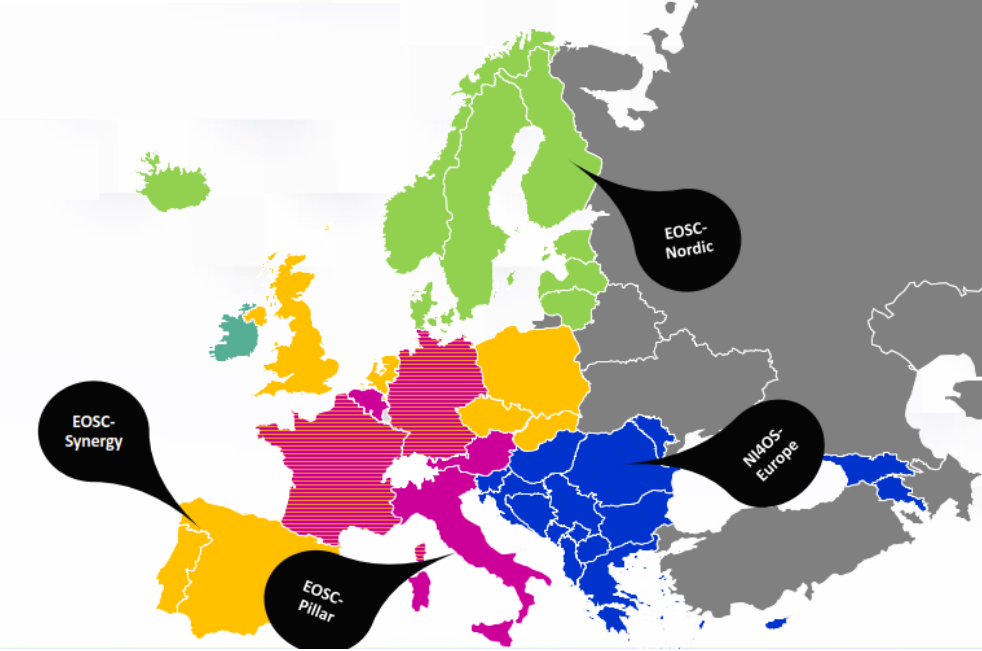 National Initiatives for Open Science in Europe – H2020 Research and Innovation action – contract no. 857645
Sve teme NI4OS projekta
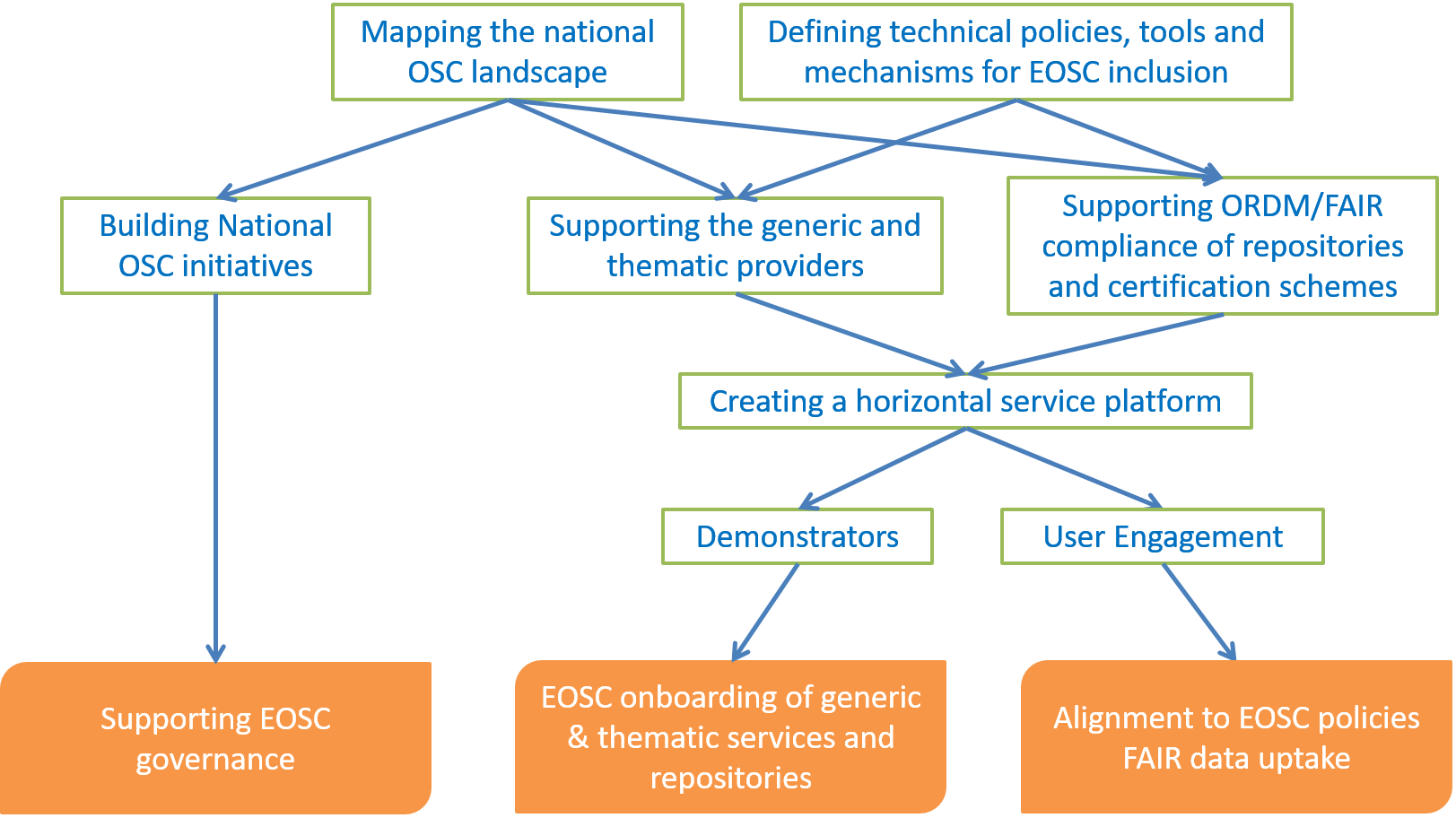 National Initiatives for Open Science in Europe – H2020 Research and Innovation action – contract no. 857645